Desenvolvimento de microestrutura de materiais cerâmicos
Caso 1: TRIAXIAL CERÂMICO
Funções dos componentes
Argilomineral: plasticidade
caulinita, ilita, montmorilonita
Silica: estabilidade dimensional
quartzo
Feldspato: fusibilidade
ortoclásio, albita
Áreas de composição triaxial de porcelana mostradas no diagrama de equilíbrio  sílica-leucita-mulita
Reações
990oC: eutético do sistema argila-feldspato-quartzo
~1000oC: início da formação de agulhas de mulita que crescem com o aumento da temperatura
1140oC: os grãos de feldspato começam a se fundir, formando um líquido de viscosidade elevada. Até 1200oC, não há mudanças na geometria da peça.
Cristais de mulita  na matriz de sílica formados pelo aquecimento da caulinita
Mais reações
~1250oC: os grãos de feldspato com tamanhos inferiores a 10µm já desapareceram. Os grãos de quartzo começam a se dissolver na fase líquida.
~1350oC: grãos de quartzo inferiores a 20µm já se dissolveram totalmente.
Acima de 1400oC: pouco quartzo não-reagido permanece e a porcelana consiste basicamente de mulita e vidro.
Porcelana de isoladores elétricos : grãos de quartzo com líquido a sua volta, grãos de feldspato com agulhas de mulita não resolvidas, matriz  de argila não resolvida e poros escuros.
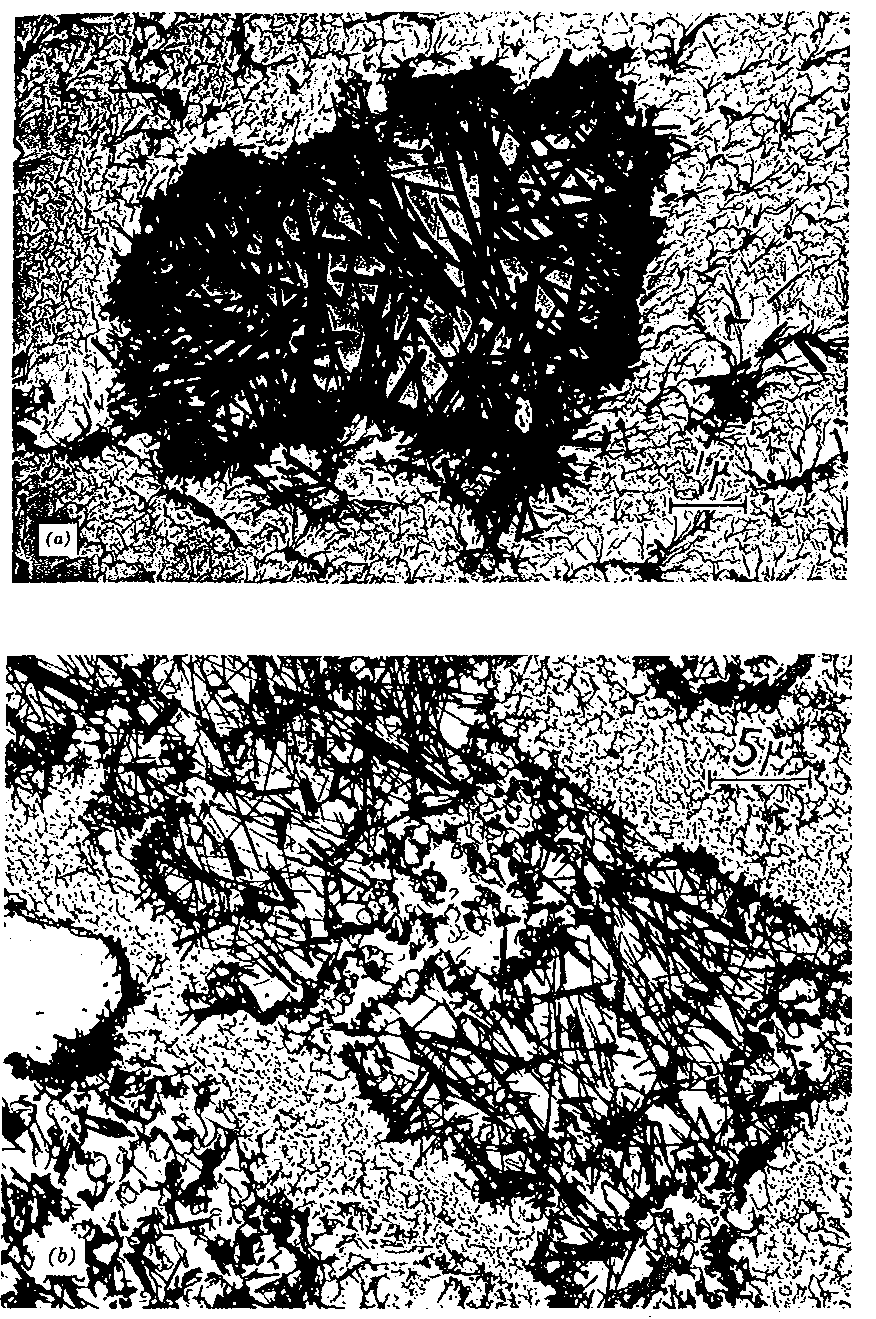 A mulita é a fase cristalina em ambos os grãos de feldspato e na matriz de argila, porém o tamanho e a morfologia do cristal são diferentes
Usualmente o quartzo forma somente vidro, mas para algumas composições queimadas a altas temperaturas, há a transformação em cristobalita que se inicia na superfície do grão de quartzo
Grãos de quartzo com cristobalita formada na superfície.
Micrografia eletrônica de porcelana de isoladores elétricos
SISTEMA MgO – Al2O3 – SiO2
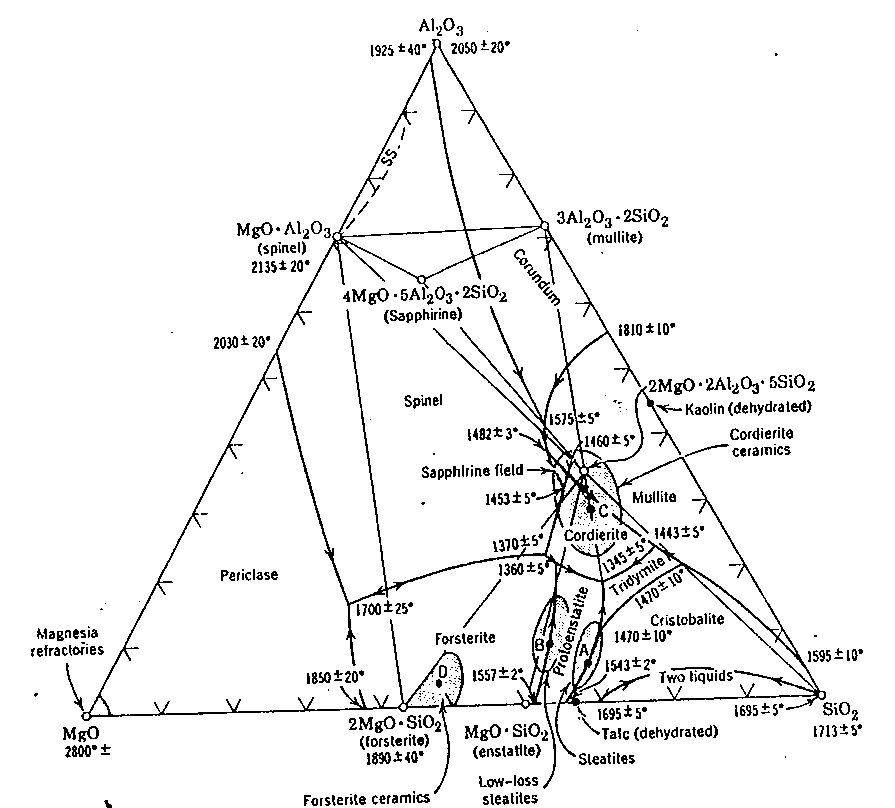 Estrutura cristal-líquido da composição forsterita
Isoladores para altas frequências
A composição ensteatita é uma classe geral de dielétricos que contém ensteatita, ou talco como seus constituintes majoritários
Microestrutura da cerâmica ensteatita
Substratos para dispositivos eletrônicos
Aplicações de ultra baixa perda dielétrica
Capacitores
Microestrutura do titanato de bário. Domínios com orientações ferroelétricas diferentes são mostrados
Cerâmicas magnéticas
São compostas por fases cristalinas simples possuindo composição determinada pelas propriedades procuradas (FeNiFeO4; BaFe12O19; FeMnFeO4) e usualmente com alta massa específica e grãos finos